презентация простарое кладбище
План1). Моё первое знакомство со старым кладбищем.2).	Склепы некрополя.3). Могилы известных людей.4). Всесвятская церковь.5). Захоронения блаженных и святых.6). Вывод.
В этом году я впервые посетил старое таганрогское кладбище. И это событие произвело на меня
неизгладимое впечатление! (фото1)
Кладбище было открыто в 1809. Но первые захоронения были сделаны ещё до восьмисотого года.
Поэтому можно говорить, что это некрополь 18-19вв. В 70-е годы прошлого века кладбище
закрыли. Были уничтожены практически все документы, связанные с ним, потому что оно никому
не было нужно. Этот некрополь вообще планировали сровнять с землей и построить на его месте
парк аттракционов.
Несколько самых ценных надгробных статуй все-таки вывезли во двор картинной галереи (фото 2), но сделали это самым варварским способом: набрасывали веревку-аркан, поднимали краном и грузили. Многие ценнейшие мраморные изваяния ангелов и плакальщиц разбивались. Их обломки так и валяются на кладбище.
В 90-е годы прошлого века заброшенное и никем не охраняемое Старое кладбище было местом сбора сатанинских сект. Они устраивали здесь погромы: отбивали головы ангелам, вешали кошек и собак. (фото 3).
В старинных часовнях бомжи разводили костры. (фото 4). Охотники за металлом вырывали из земли кованые могильные ограды.
Недалеко от входа, слева от центральной аллеи моё внимание привлёк склеп Котопулли. (Фото 5).
Скульптура ангела на нём разрушается. Крест утрачен. (Фото 6). А на земле лежат обрушившиеся плиты с чудесным орнаментом. Это мраморная пластика итальянских мастеров.(Фото 7). А ведь именно об это постройке, называя её склепом Димметри, писал А.П.Чехов в рассказе Ионыч.
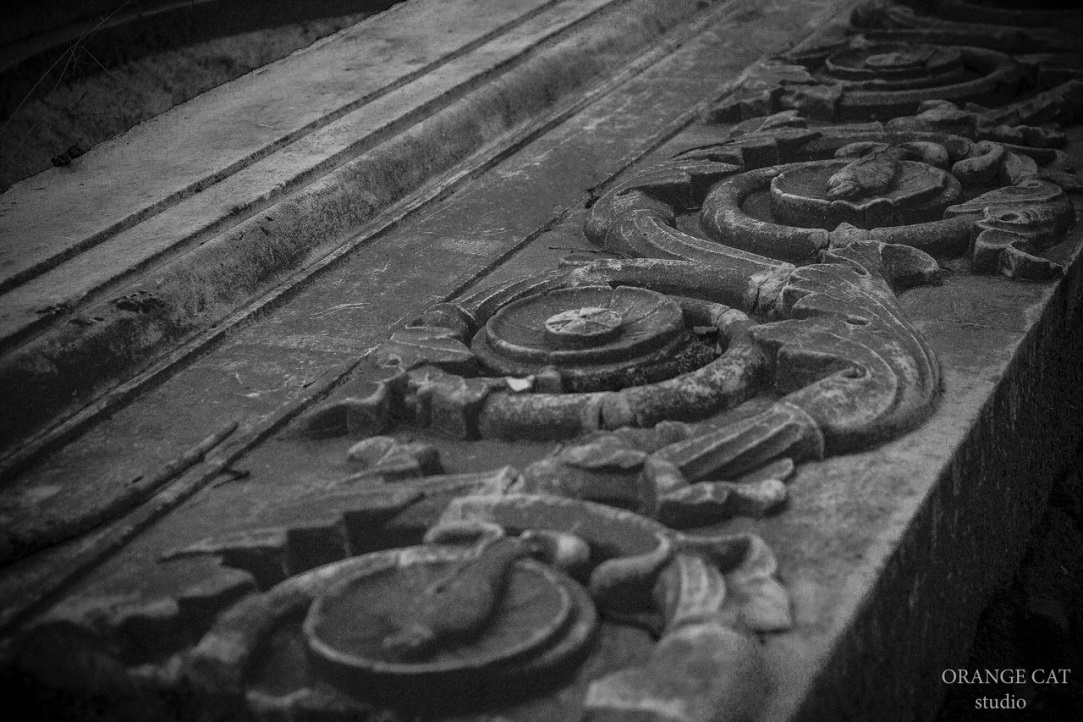 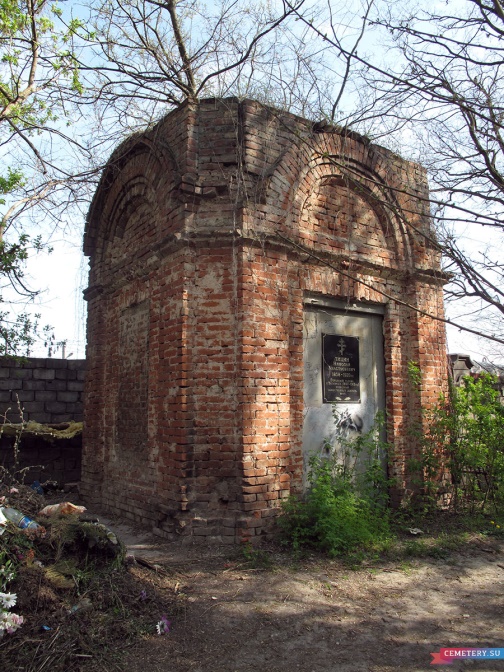 На старом кладбище сохранилось несколько склепов и часовня- усыпальница (фото 8,9,10,11). Но все они в плачевном состоянии.
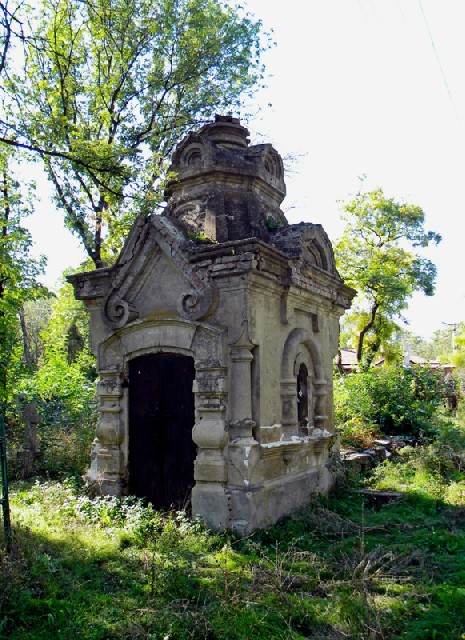 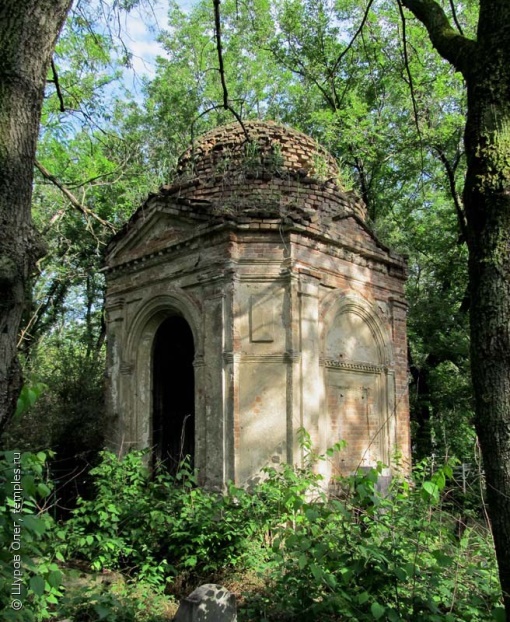 На кладбище сохранились могилы семьи известных дрессировщиков Дуровых (фото 12)
и могила детского писателя Василенко (фото 13)
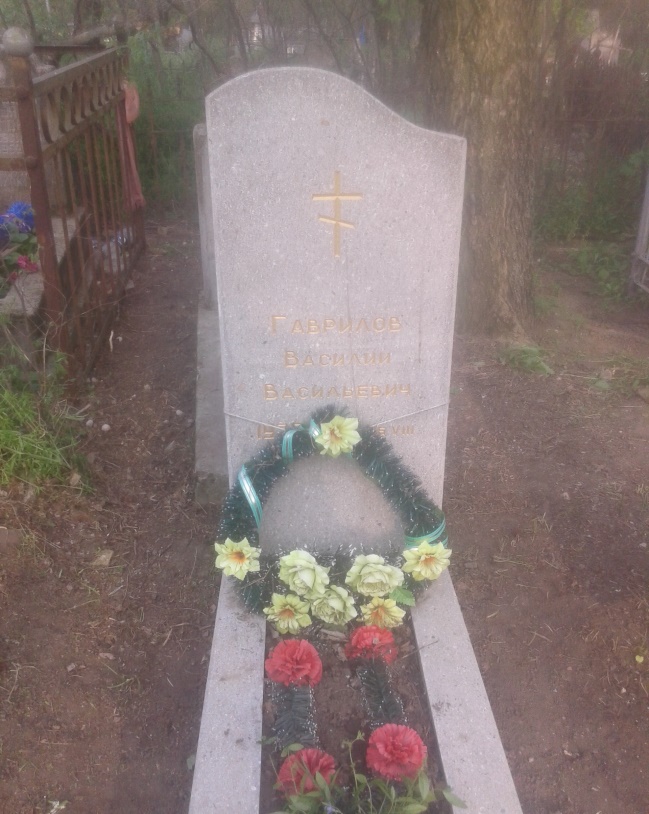 Она находится прямо по соседству с захоронениями моих родственников (пра-пра-бабушки и пра-пра-дедушки) (фото 14 и 15).
По центру кладбища расположена церковь «Всех святых». (Фото 16) Это единственная сохранившаяся церковь в Таганроге. Службы в ней не прекращались даже во время фашисткой оккупации города.
Больше всего меня поразили захоронения старцев, блаженных и святых горожан. Я побывал у могилы блаженной Елены. (фото 17.) Она творила чудеса силой молитвы. Пользовалась большой популярностью у женщин. Когда она умерла гроб с телом мужчины не смогли оторвать от земли, а женщины спокойно подняли его и несли до самого кладбища. Всю процессию сопровождала птица невиданной окраски. И когда тело Елены было предано земле, птица исчезла. Больше в городе её никто не видел.
Часовня старца Павла Таганрожского (фото 18). Старец Павел спасал и исцелял людей не только при жизни, но и после смерти. В 1892 году холера уничтожила в Таганроге 819 человек. После панихиды, отслуженной на могиле старца, холера исчезла навсегда
Часовня старца Павла Таганрожского (фото 18). Старец Павел спасал и исцелял людей не только при жизни, но и после смерти. В 1892 году холера уничтожила в Таганроге 819 человек. После панихиды, отслуженной на могиле старца, холера исчезла навсегда
Тагонрогское старое кладбище – это сакральное место, особое, здесь проходит граница между жизнью земной и небесной. Это наша память и связь с ушедшими близкими. В конце концов, это великолепная парковая зона, которую нужно благоустроить. Я верю, что придут времена и придут племена, которым все это будет нужно.